Le parti del corpo
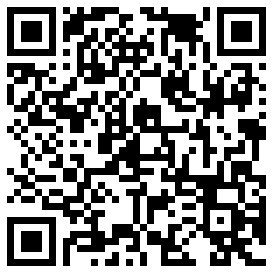